گزارش فرآیند اجرای طرح طبقه‌بندی مشاغل مامورین موظف شاغل در شرکت‌های راهبری
فروردین ماه 1404
1- تهیه مقدمات و مستندات مورد نیاز اجرای طرح به دستور مدیرعامل محترم از اسفند ماه 1402
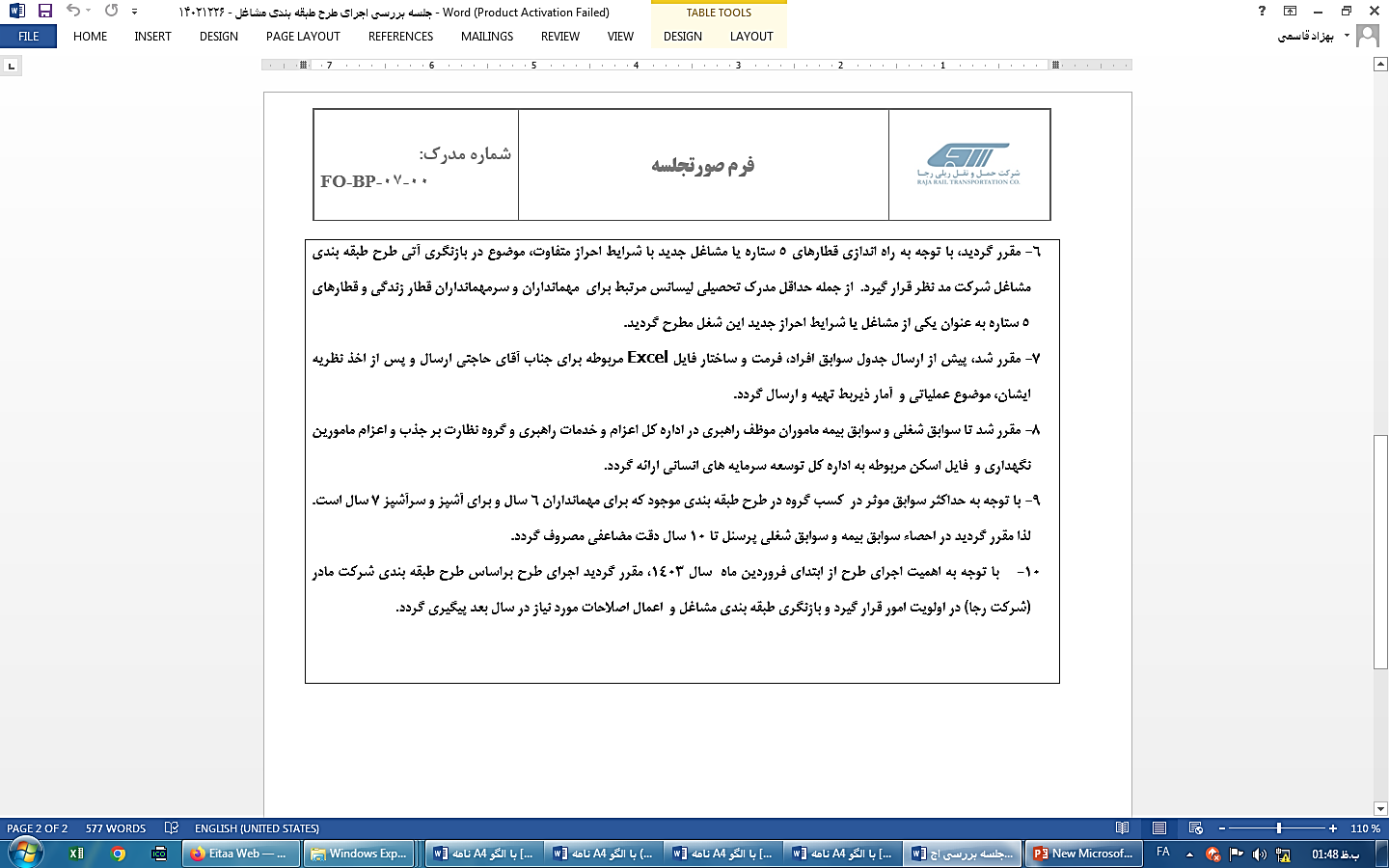 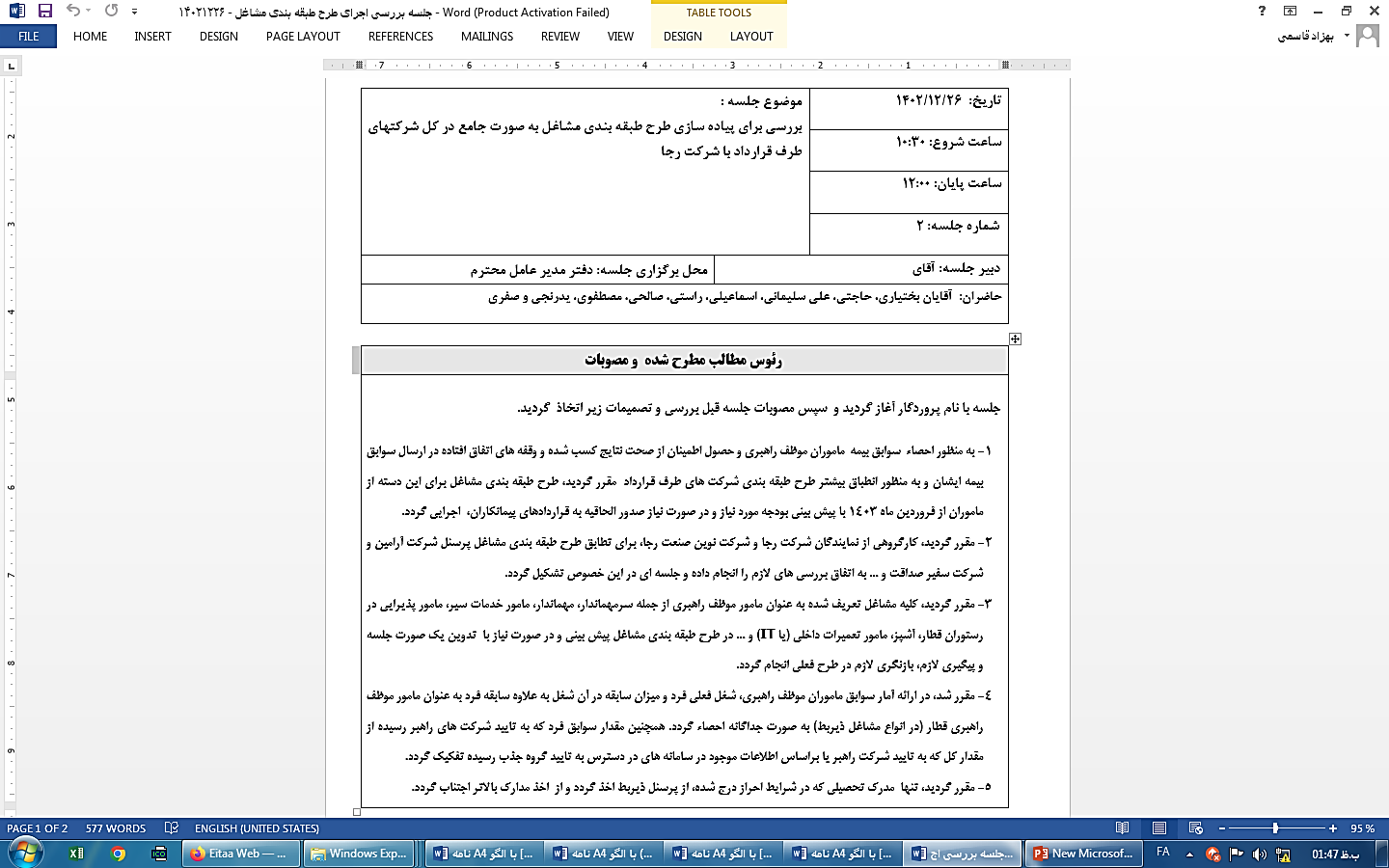 Page1
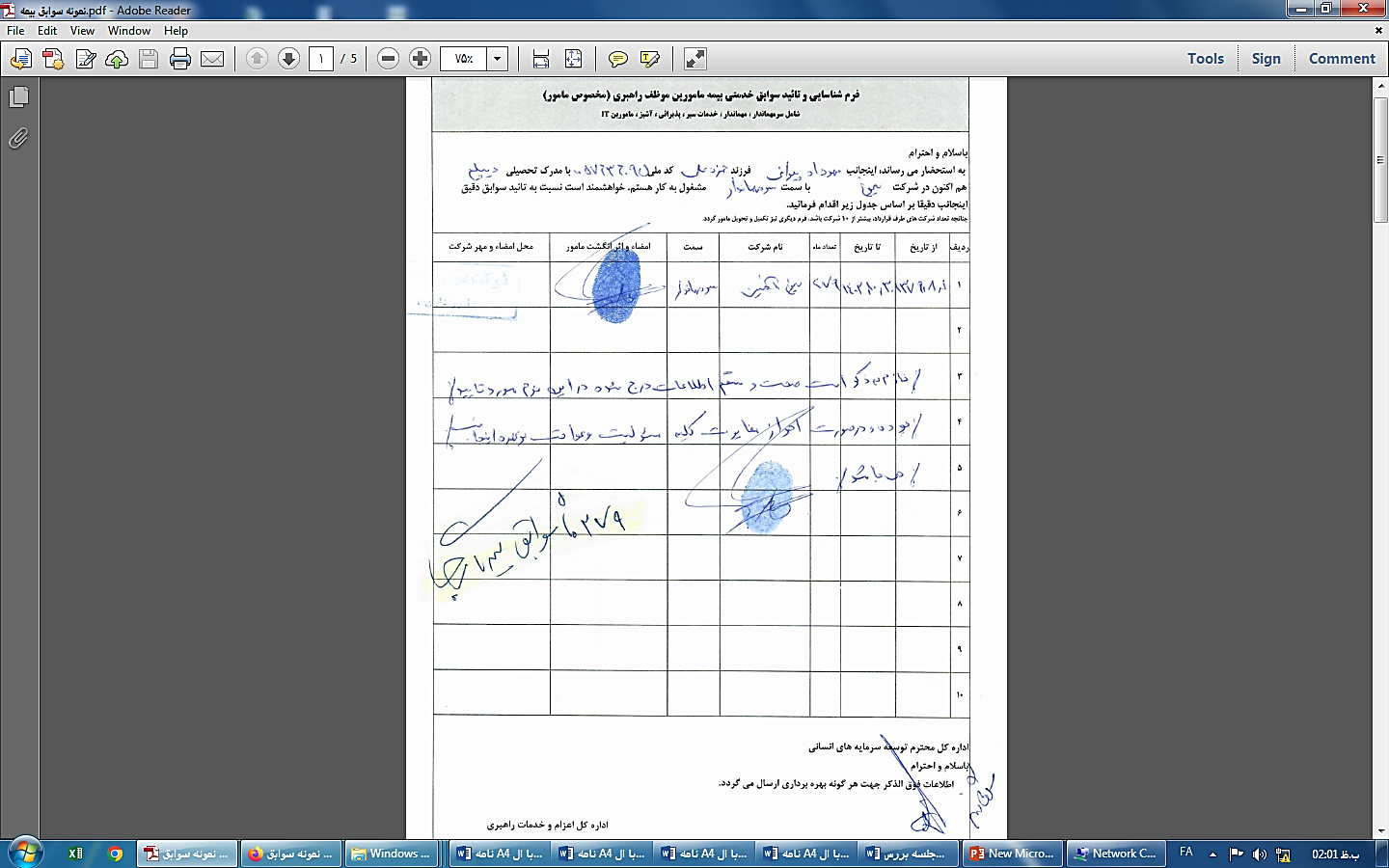 2- جمع‌آوری اطلاعات سوابق بیمه مامورین از طریق دریافت گزارش تلفیقی سوابق بیمه ماموران 3- بررسی و کنترل اطلاعات سوابق بیمه پرسنل منطبق بر سوابق اشتغال ایشان در شرکت‌های پیمانکار راهبری طرف قرارداد شرکت حمل و نقل ریلی رجا (مورد تائید شرکت‌های راهبری) و سپس استخراج مجموع سابقه ماهیانه بیمه‌پردازی برای تک تک افراد
Page2
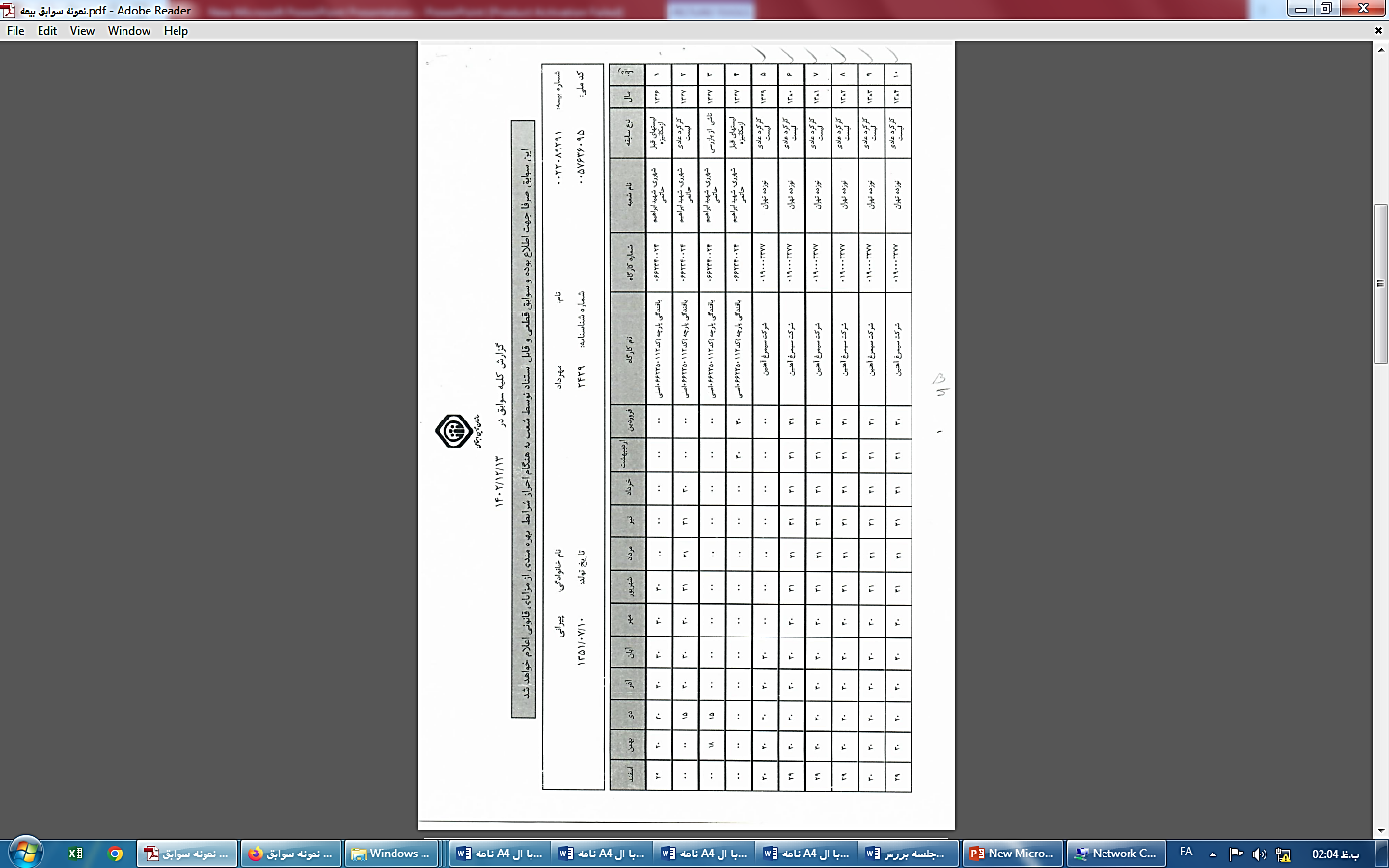 Page3
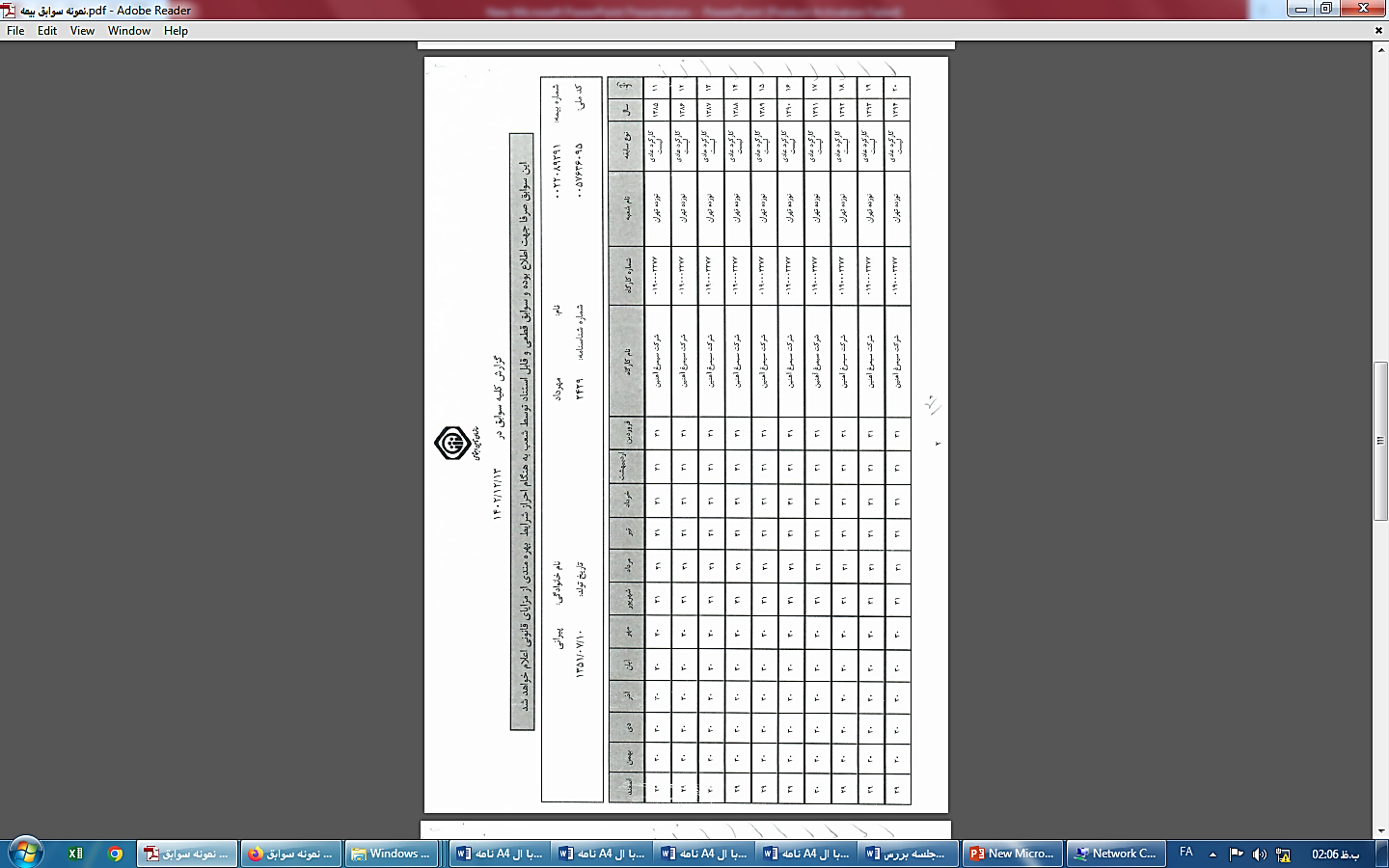 Page4
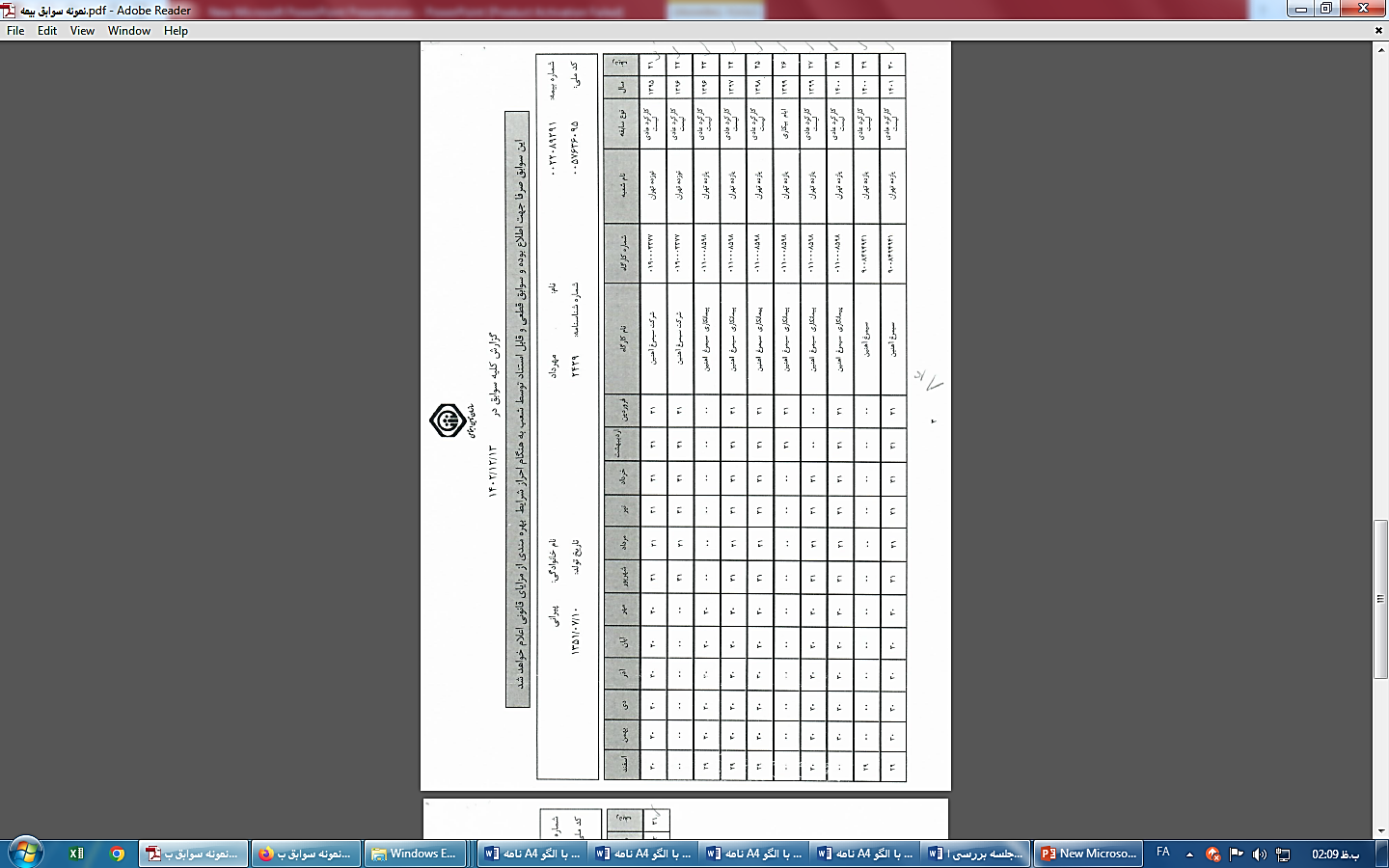 Page5
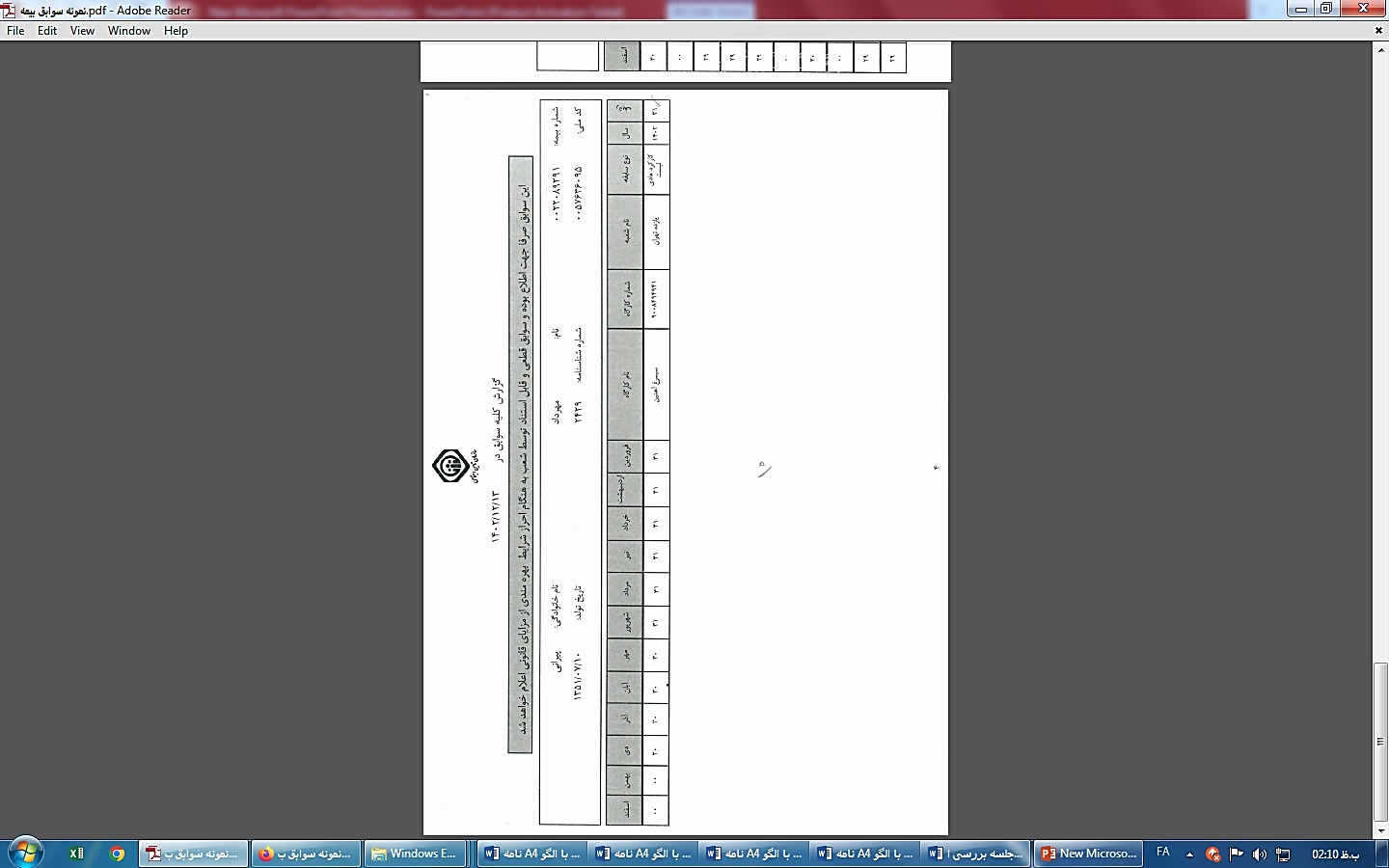 4- ارسال سوابق استخراج شده بند سوم به اداره کل توسعه سرمایه‌های انسانی در اردیبهشت ماه  1403 برای ممیزی سوابق5- انتخاب مشاور اجرای طرح ؛ این مرحله بدلیل اینکه اکثریت شرکت‌های مشاور درخواست حق الزحمه غیر معقول و کلانی را داشتند بسیار بطول انجامید و در نتیجه پیگیری‌ها و تلاش‌های انجام شده شرکت نظم ایران به مدیریت آقای مردان بعنوان مشاور اجرای طرح انتخاب و در تیرماه 1403 به شرکت‌های راهبری معرفی شد. 6-  با توجه به برنامه‌ریزی انجام شده برای گروه‌بندی مشاغل و اخذ تائیدیه‌های لازم از مراجع ذیصلاح، به شرکت‌های راهبری طی نامه شماره 1403/61/1046 مورخ 1403/04/23 ابلاغ شد و مقرر گردید در اسرع وقت نسبت به تکمیل اطلاعات فرم‌های شرکت نظم ایران برای کلیه پرسنل طبق آخرین تغییرات آمار ایشان تا مورخه 1403/04/31  اقدام نموده و فایل اکسل مربوطه را ارسال نمایند.
Page6
Page7
7- جهت شفاف شدن تعداد مامورین هدف اجرای طرح و برآورد دقیق هزینه‌های مربوطه، هر یک از قراردادهای پیمانکاری شرکت‌های راهبر به سه قرارداد از تاریخ 1403/06/01 و با موضوعات زیر تفکیک و ابلاغ شد:
     الف- قرارداد تامین نیرو و راهبری و امور مسافری  
     ب- قرارداد تعمیرات داخلی ، برق و روشنایی
     ج- قرارداد نظافت و جرم‌گیری واگن
 لازم به ذکر است ماموران موظف در قرارداد بند الف شاغل می‌باشند.
 8- برابر مقررات بدلیل اینکه شرکت حمل و نقل ریلی رجا دارای طرح طبقه بندی مشاغل بوده است و شرکت‌های زیرمجموعه پیمانکاری باید بر اساس طرح شرکت مادر نسبت به اخذ طرح اقدام نمایند لذا جلسات متعددی با حضور شرکت مشاور، کارشناسان شرکت رجا و مدیران عامل شرکت‌های پیمانکاری راهبری برای تعیین چارچوب کلی فرآیند، هماهنگی و بررسی جزئیات اجرای طرح و پرسش و پاسخ و رفع ابهامات اجرای طرح برگزار شد.
9- ارسال اطلاعات مورد نیاز از سوی شرکت‌های پیمانکار راهبر برابر چارچوب تعریف شده به شرکت نظم ایران به  10- تنظیم و نهائی‌سازی طرح و قراردادهای کار مامورین توسط شرکت نظم ایران
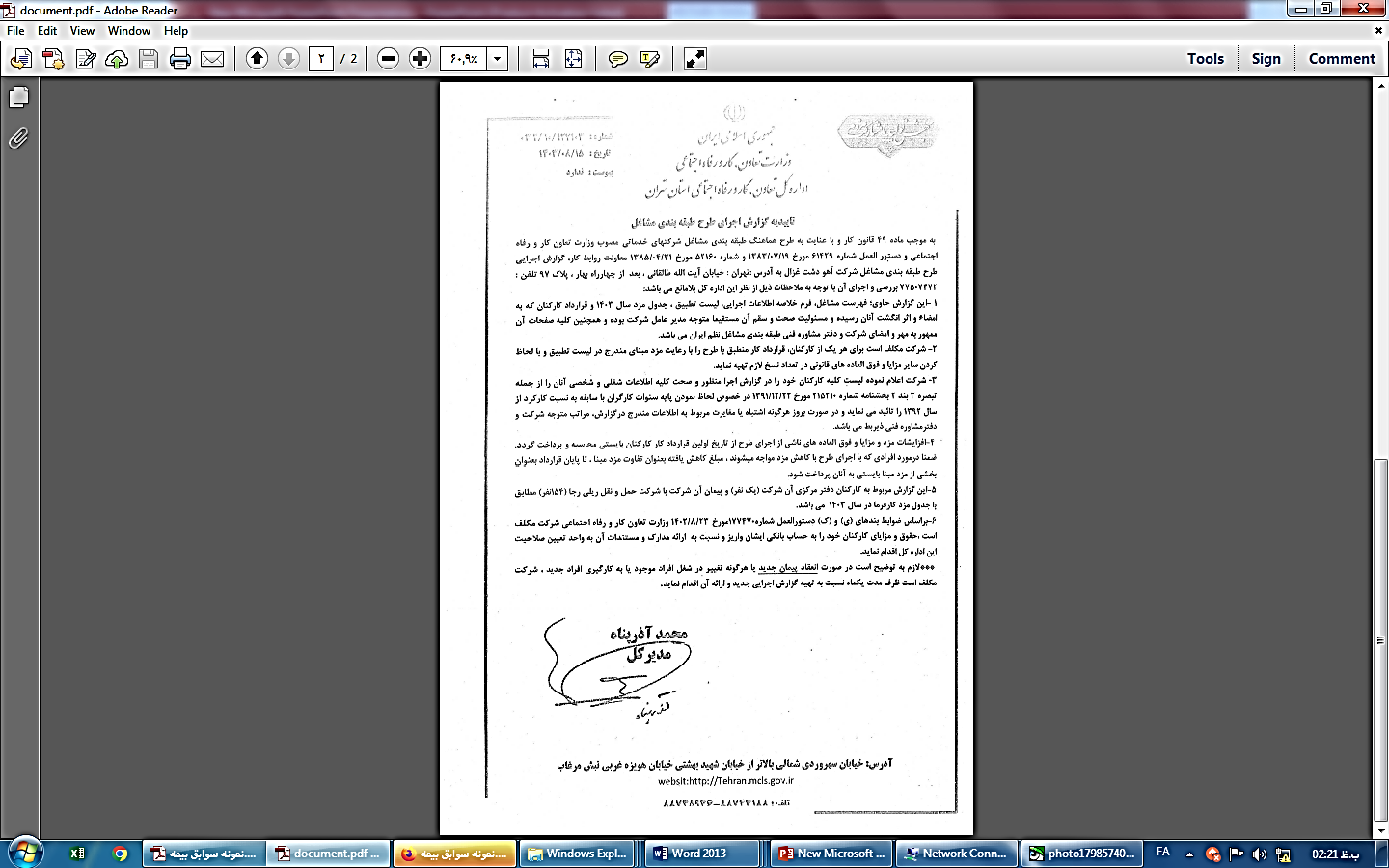 11- ارائه اولین طرح نهائی شده (ماموران شرکت آهودشت غزال) بعنوان پایلوت به اداره کل تعاون، رفاه و کار و اموراجتماعی استان تهران و صدورتائیدیه اداره کار برای اجرای طرح شرکت مذکور در تاریخ 1402/08/15
Page8
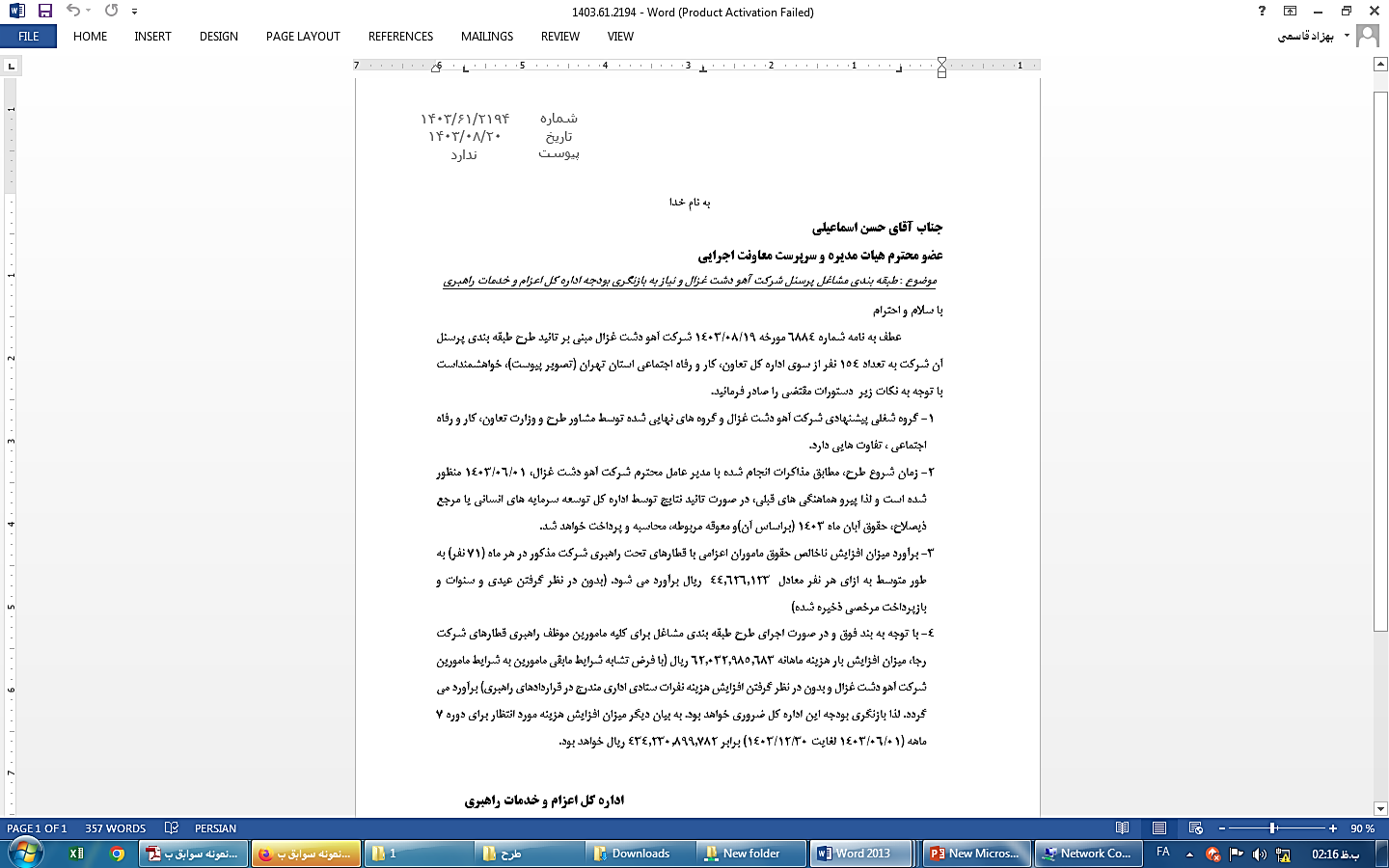 Page9
12- برآورد اعتبار اجرای طرح و جذب و تخصیص اعتبار مورد نیاز
Page10
13- صدور مصوبه هیئت مدیره محترم برای اجرای طرح طبقه‌بندي مشاغل مامورين موظف راهبري (شاغل در شرکت‌های طرف قراردادهای راهبری قطارها)، از 1403/09/01 مطابق بند 1 مصوبه مورخ 1403/06/26 و مصوبه مورخ1403/10/03 
14- تنظیم و نهائی‌سازی طرح و قراردادهای کار مامورین سایر شرکت‌های پیمانکاری راهبری توسط شرکت نظم ایران و ارسال به اداره کل تعاون، رفاه و کار و امور اجتماعی استان تهران و صدورتائیدیه اداره کار برای اجرای طرح چهار شرکت باقیمانده در تاریخ 1403/12/26
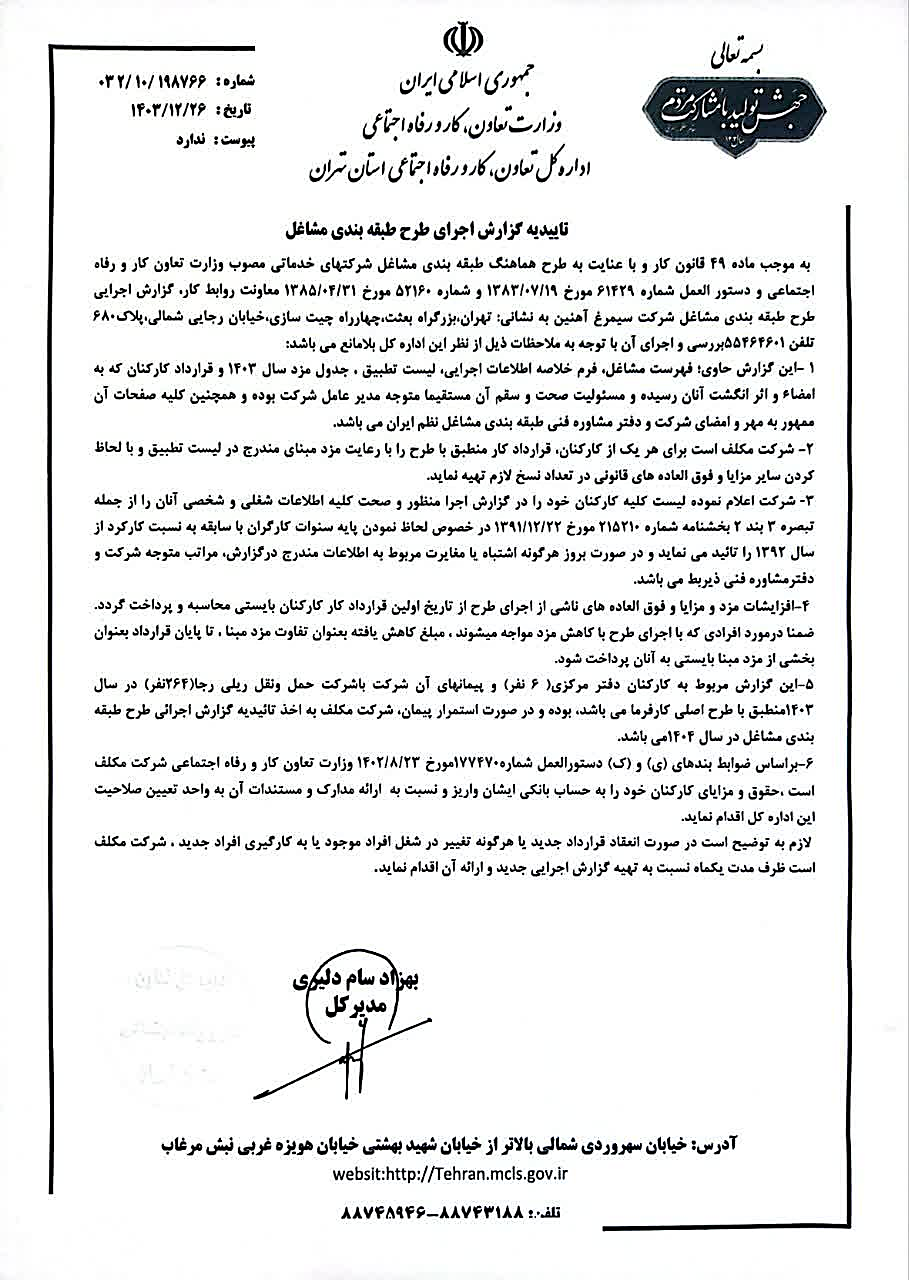 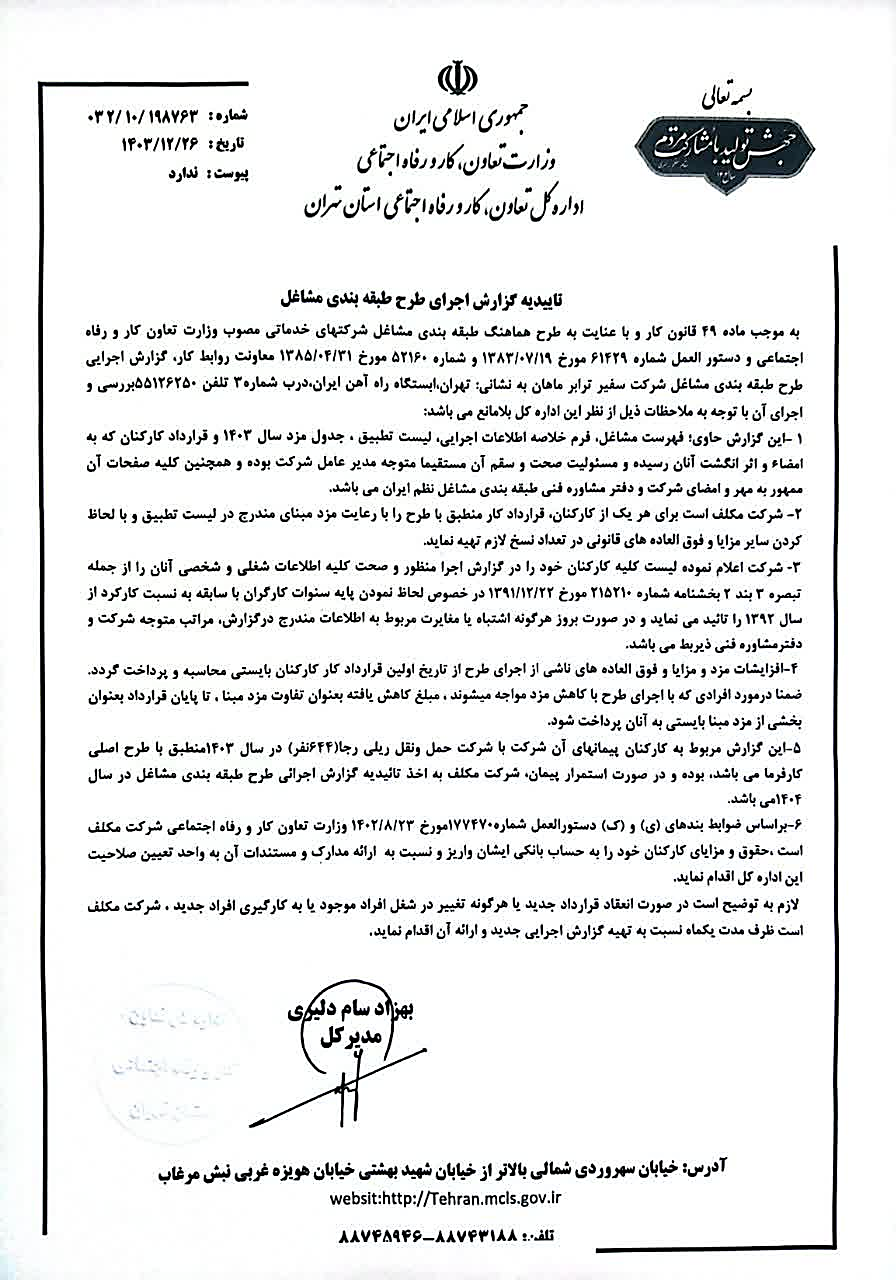 Page11
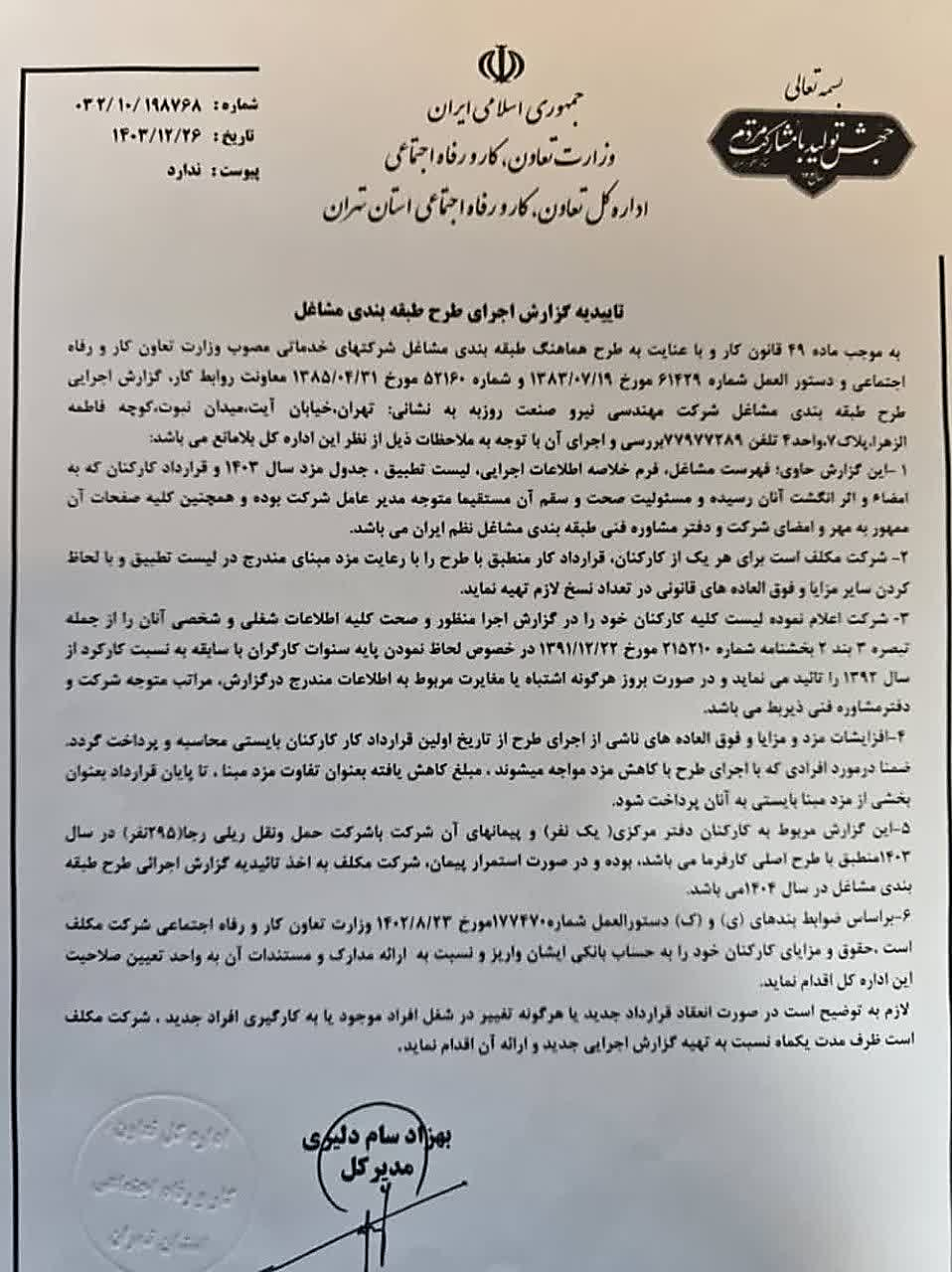 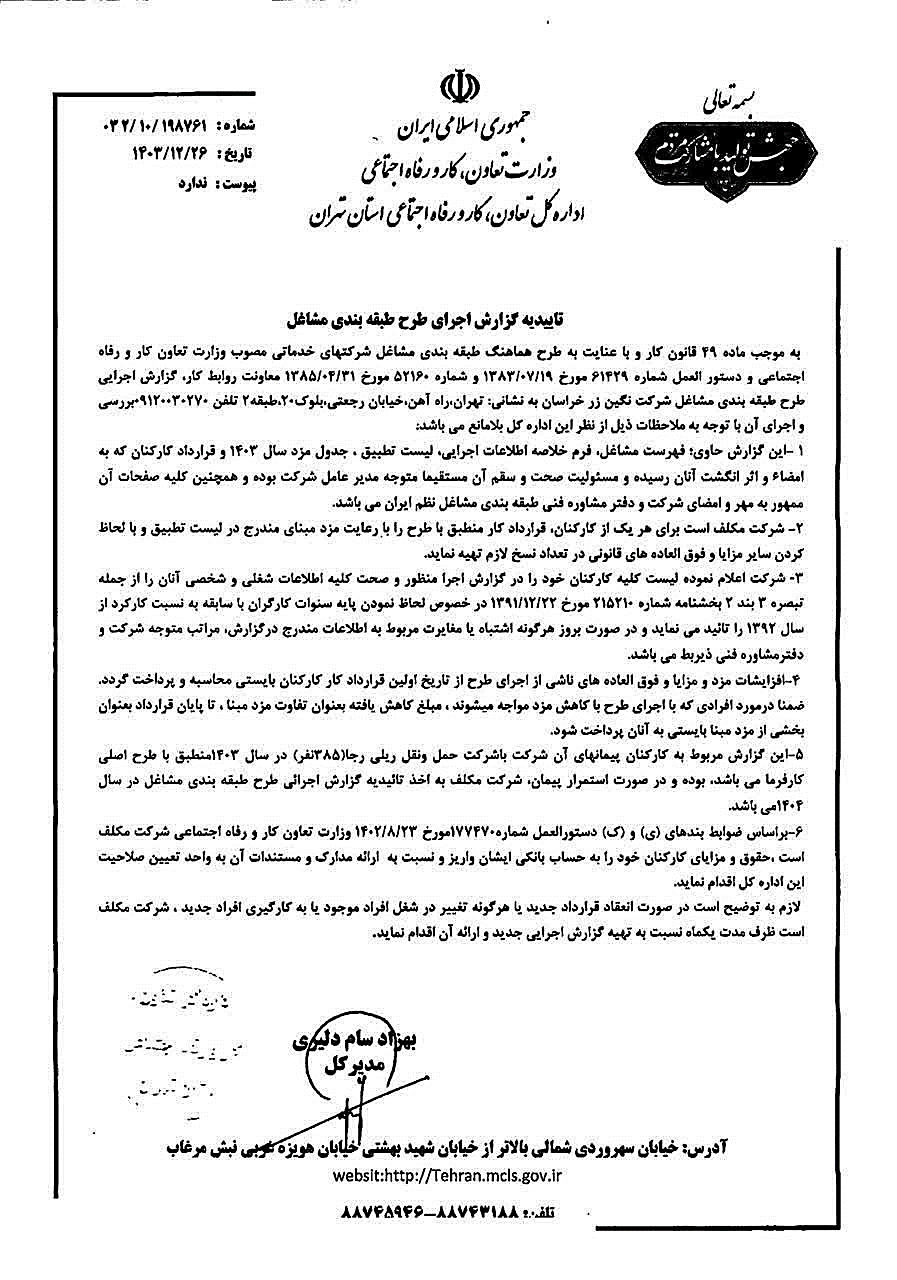 Page12